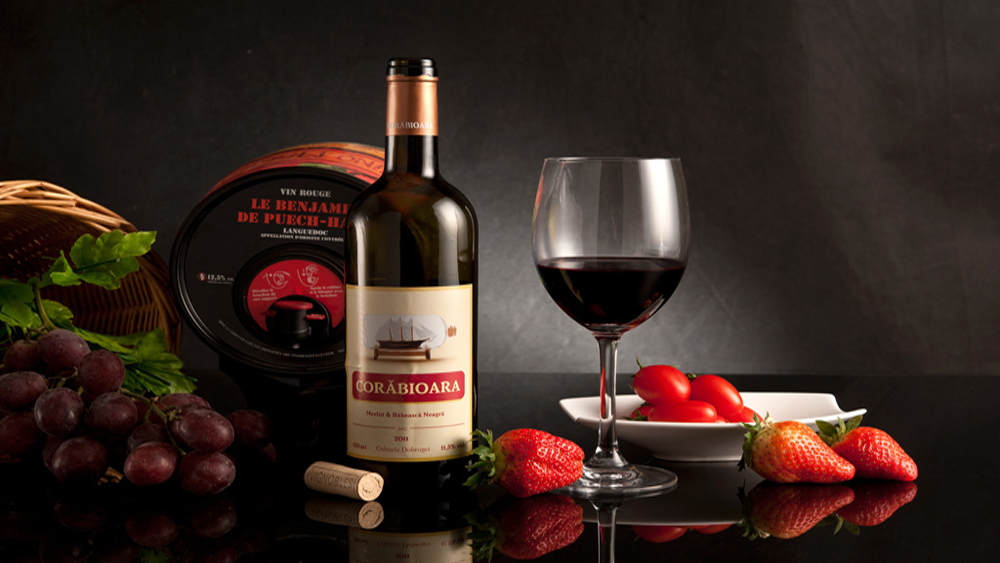 LOGO
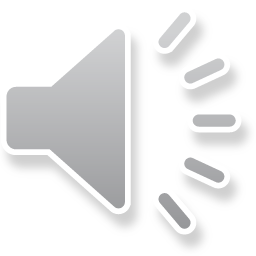 旅游文化宣传策划PPT模板
年终总结/工作汇报/企业宣传/产品介绍/企业策划
汇报人:PPT营         时间:2018年x月x日
目录
Contents
市场分析
3
项目介绍
1
投资回报
4
产品运行
2
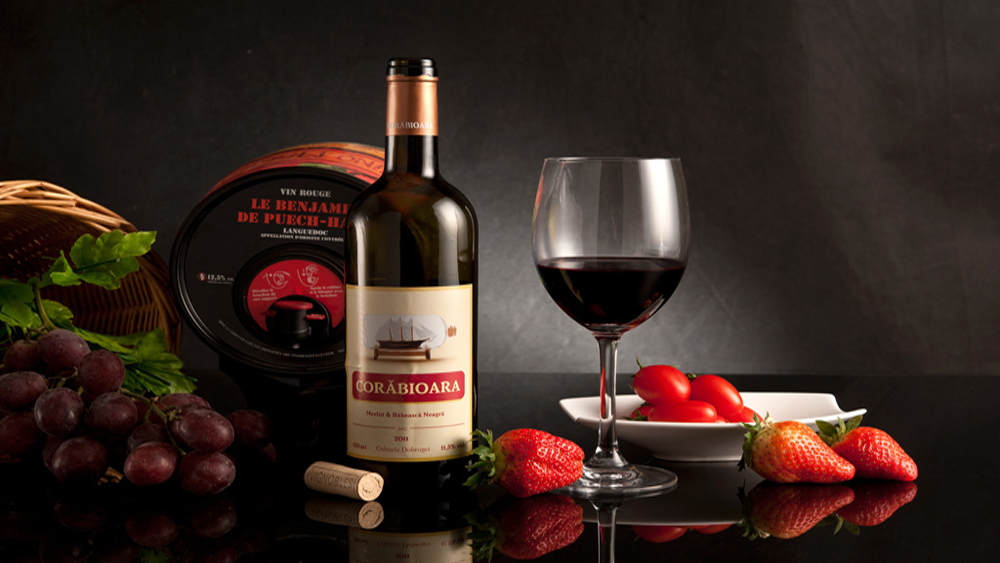 项目介绍

添加此处添加节标题      添加此处添加节标题
01
此处添加标题文本
This is a good space for a short subtitle
WHAT MAKES US DIFFERENT?
INTO A PROFIT TABLE
BUSSINESS
“
We have many PowerPoint templates that has been specifically designed to help anyone that is stepping into the world of PowerPoint for the very first time.
We have many PowerPoint templates that has been specifically designed to help anyone that is stepping into the world of PowerPoint for the very first time. We have many PowerPoint templates that has been specifically designed to help anyone that is stepping into the world of PowerPoint for the very first time.
We have many PowerPoint templates that has been specifically designed to help anyone that is stepping into the world of PowerPoint for the very first time.
We have many PowerPoint templates that has been specifically designed to help anyone that is stepping into the world of PowerPoint for the very first time.
We have many PowerPoint templates that has been specifically designed.
01
02
单击编辑标题
单击编辑标题
单击此处可编辑内容，根据您的需要自由拉伸文本框大小
单击此处可编辑内容，根据您的需要自由拉伸文本框大小
单击编
辑标题
单击编辑标题
单击编辑标题
03
04
单击此处可编辑内容，根据您的需要自由拉伸文本框大小
单击此处可编辑内容，根据您的需要自由拉伸文本框大小
此处添加标题文本
This is a good space for a short subtitle
HEAD INFO HERE
We have many PowerPoint templates that has been specifically designed.
HEAD INFO HERE
We have many PowerPoint templates that has been specifically designed.
01
03
02
04
HEAD INFO HERE
We have many PowerPoint templates that has been specifically designed.
HEAD INFO HERE
We have many PowerPoint templates that has been specifically designed.
单击编辑标题
A
单击此处可编辑内容，根据您的需要自由拉伸文本框大小
单击编辑标题
B
单击此处可编辑内容，根据您的需要自由拉伸文本框大小
单击编辑标题
C
单击此处可编辑内容，根据您的需要自由拉伸文本框大小
单击编辑标题
D
单击此处可编辑内容，根据您的需要自由拉伸文本框大小
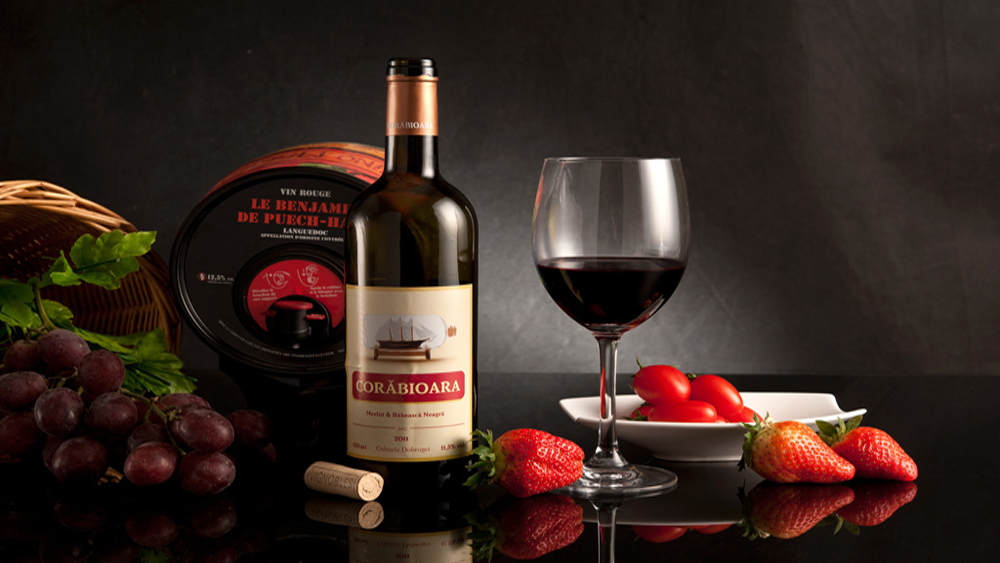 产品运行

添加此处添加节标题      添加此处添加节标题
02
单击编辑标题
单击此处可编辑内容，根据您的需要自由拉伸文本框大小
单击编辑标题
单击此处可编辑内容，根据您的需要自由拉伸文本框大小
单击编辑标题
单击此处可编辑内容，根据您的需要自由拉伸文本框大小
单击编辑标题
单击此处可编辑内容，根据您的需要自由拉伸文本框大小
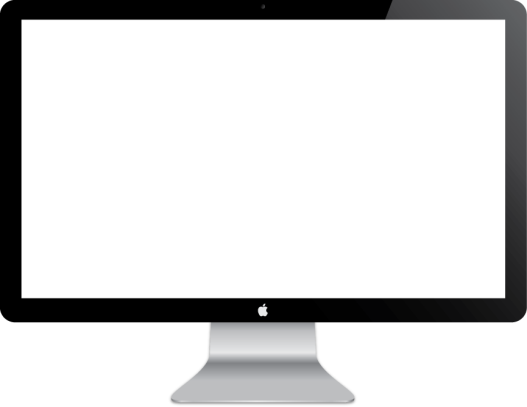 此处添加标题文本
This is a good space for a short subtitle
WRITE YOUR
GREAT TITLE HERE

We have many PowerPoint templates that has been specifically designed to help anyone that is stepping into the world of PowerPoint for the very first time. We have many PowerPoint templates that has been specifically designed to help anyone that is stepping into the world of PowerPoint for the very first time.
OPTION 01
OPTION 02
OPTION 03
We have many PowerPoint templates that has been specifically designed.
单击此处添加标题
单击此处添加标题
此处添加详细文本描述，建议与标题相关整体语言风格
单击此处添加标题
此处添加详细文本描述，建议与标题相关整体语言风格
添加标题
单击此处添加标题
此处添加详细文本描述，建议与标题相关整体语言风格
单击此处添加标题
此处添加详细文本描述，建议与标题相关整体语言风格
添加标题
点击输入图表的描述说明，点击输入图表的描述说明
财务与融资
添加标题
点击输入图表的描述说明，点击输入图表的描述说明
添加标题
点击输入图表的描述说明，点击输入图表的描述说明
添加标题
点击输入图表的描述说明，点击输入图表的描述说明
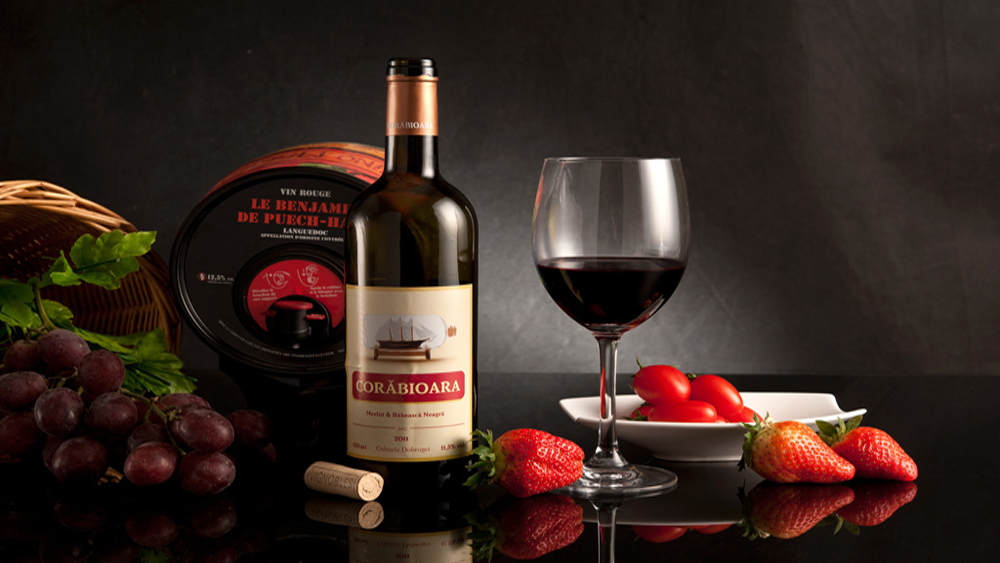 市场分析

添加此处添加节标题      添加此处添加节标题
03
添加标题
添加标题
添加标题
添加标题
添加标题
财务与融资
添加标题
添加标题
添加标题
添加标题
添加标题
单击添加标题内容
点击输入简要文字解说，解说文字尽量概括精炼，不用多余的文字修饰，简洁精准的 解说所提炼的核心概念。点击输入简要文字解说，解说文字尽量概括精炼，不用多余的文字修饰，简洁精准的 解说所提炼的核心概念。
01

添加内容
02

添加内容
在此输入你的内容，或将复制的内容粘贴于此。在此输入你的内容，或将复制的内容粘贴于此。在此输入你的内容，或将复制的内容粘贴于此。
在此输入你的内容，或将复制的内容粘贴于此。在此输入你的内容，或将复制的内容粘贴于此。在此输入你的内容，或将复制的内容粘贴于此。
添加内容

03
添加内容

04
在此输入你的内容，或将复制的内容粘贴于此。在此输入你的内容，或将复制的内容粘贴于此。在此输入你的内容，或将复制的内容粘贴于此。
在此输入你的内容，或将复制的内容粘贴于此。在此输入你的内容，或将复制的内容粘贴于此。在此输入你的内容，或将复制的内容粘贴于此。
添加标题内容
点击添加相关标题文字，点击添加相关标题文字，点击添加相关标题文字
添加标题内容
点击添加相关标题文字，点击添加相关标题文字，点击添加相关标题文字
添加标题内容
点击添加相关标题文字，点击添加相关标题文字，点击添加相关标题文字
添加标题内容
点击添加相关标题文字，点击添加相关标题文字，点击添加相关标题文字
在此录入上述图表的综合描述说明，在此录入上述图表的综合描述说明，在此录入上述图表的综合描述说明，在此录入上述图表的综合描述说明
系列1
在此录入上述图表的综合描述说明，在此录入上述图表的综合描述说明，在此录入上述图表的综合描述说明，在此录入上述图表的综合描述说明
系列2
在此录入上述图表的综合描述说明，在此录入上述图表的综合描述说明，在此录入上述图表的综合描述说明，在此录入上述图表的综合描述说明
在此录入上述图表的综合描述说明，在此录入上述图表的综合描述说明，在此录入上述图表的综合描述说明，在此录入上述图表的综合描述说明
系列3
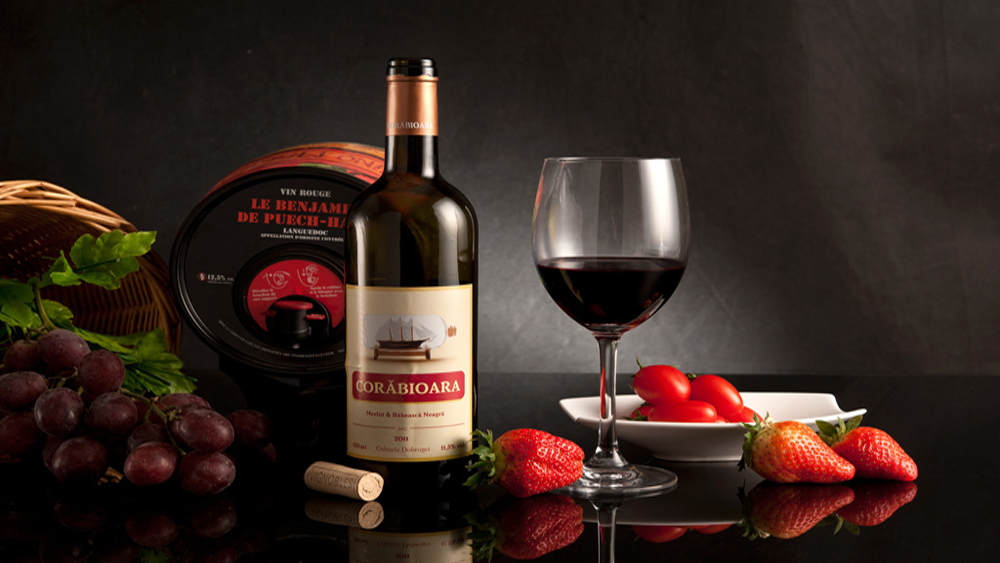 投资回报
添加此处添加节标题      添加此处添加节标题
04
01
04
03
05
02
添加标题内容
点击添加相关标题文字，点击添加相关标题文字，点击添加相关标题文字
添加标题内容
点击添加相关标题文字，点击添加相关标题文字，点击添加相关标题文字
添加标题内容
点击添加相关标题文字，点击添加相关标题文字，点击添加相关标题文字
添加标题内容
点击添加相关标题文字，点击添加相关标题文字，点击添加相关标题文字
添加标题内容
点击添加相关标题文字，点击添加相关标题文字，点击添加相关标题文字
“
Weekday Sales

We have many PowerPoint templates that has been specifically designed.
85%
We have many PowerPoint templates that has been specifically designed to help anyone that is stepping into the world of PowerPoint for the very first time.
WHAT MAKES US
DIFFERENT?
Weekend Sales

We have many PowerPoint templates that has been specifically designed.
We have many PowerPoint templates that has been specifically designed to help anyone that is stepping into the world of PowerPoint for the very first time. We have many PowerPoint templates that has been specifically designed to help anyone that is stepping into the world of PowerPoint for the very first time.
添加标题内容
添加标题内容
添加标题内容
点击添加相关标题文字，点击添加相关标题文字，点击添加相关标题文字
点击添加相关标题文字，点击添加相关标题文字，点击添加相关标题文字
点击添加相关标题文字，点击添加相关标题文字，点击添加相关标题文字
添加标题内容
添加标题内容
添加标题内容
点击添加相关标题文字，点击添加相关标题文字，点击添加相关标题文字
点击添加相关标题文字，点击添加相关标题文字，点击添加相关标题文字
点击添加相关标题文字，点击添加相关标题文字，点击添加相关标题文字
这里输入简单的文字概述这里输入简单文字概述简单的文字概述这里输入简单的文字概述这里输入这里输入简单的文字概述这里输入简单文字概述简单的文字概述这里输入简单的文字概述这里输入这里输入简单的文字概述这里输入简单文字概述简单的文字概述这里输入简单的文字概述这里输入
75%
62%
24%
添加标题
添加标题
添加标题
这里输入简单的文字概述这里输入简单文字概述简单的文字概述这里输入简单的文字概述这里输入
这里输入简单的文字概述这里输入简单文字概述简单的文字概述这里输入简单的文字概述这里输入
这里输入简单的文字概述这里输入简单文字概述简单的文字概述这里输入简单的文字概述这里输入
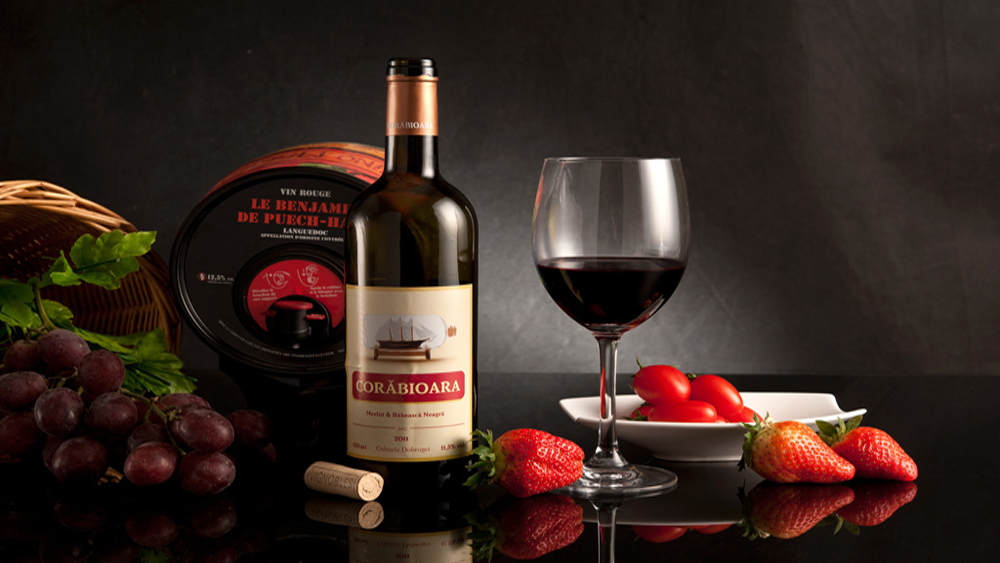 LOGO
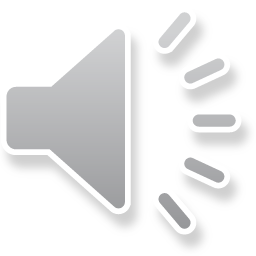 演讲完毕    谢谢观看
年终总结/工作汇报/企业宣传/产品介绍/企业策划
汇报人:PPT营   时间:2018年x月x日
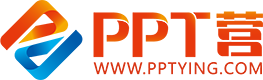 10000+套精品PPT模板全部免费下载
PPT营
www.pptying.com
[Speaker Notes: 模板来自于 https://www.pptying.com    【PPT营】]